PZRH072 – Termination EE Listing by Division
This report will provide a listing of terminations by division for a designated begin and end date.
AU Access
1
Banner Admin
erp.auburn.edu
1
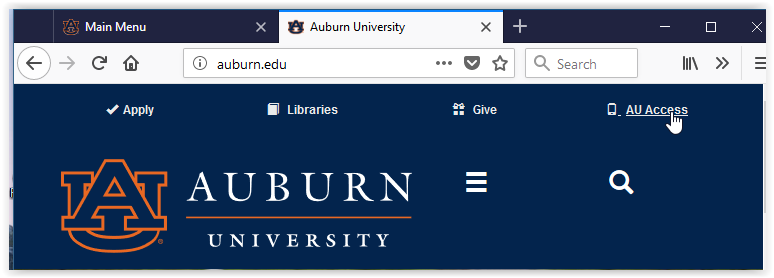 AU Authenticate and 2-factor DUO
2
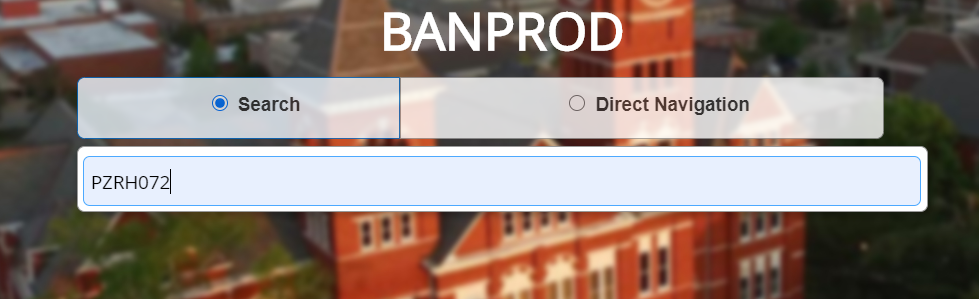 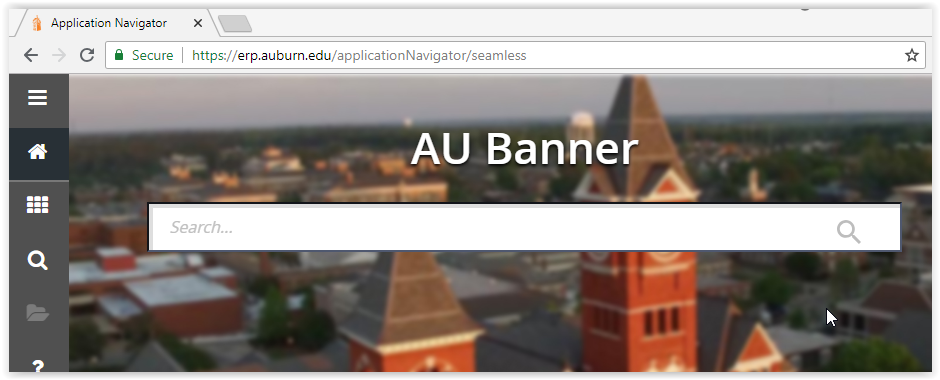 Employee Tab -> Banner9 Admin
2
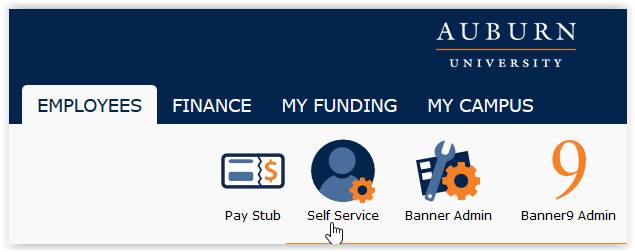 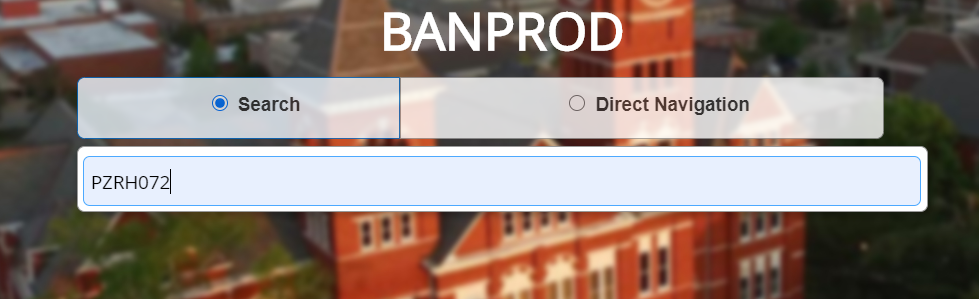 Search Field Type PZRH072
3
Select the result
4
5
Submission Control -> Go
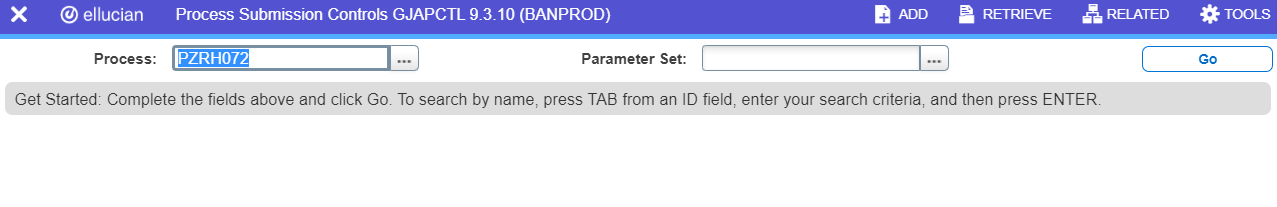 LF 7.2020 
Page 1
Parameter Values
6
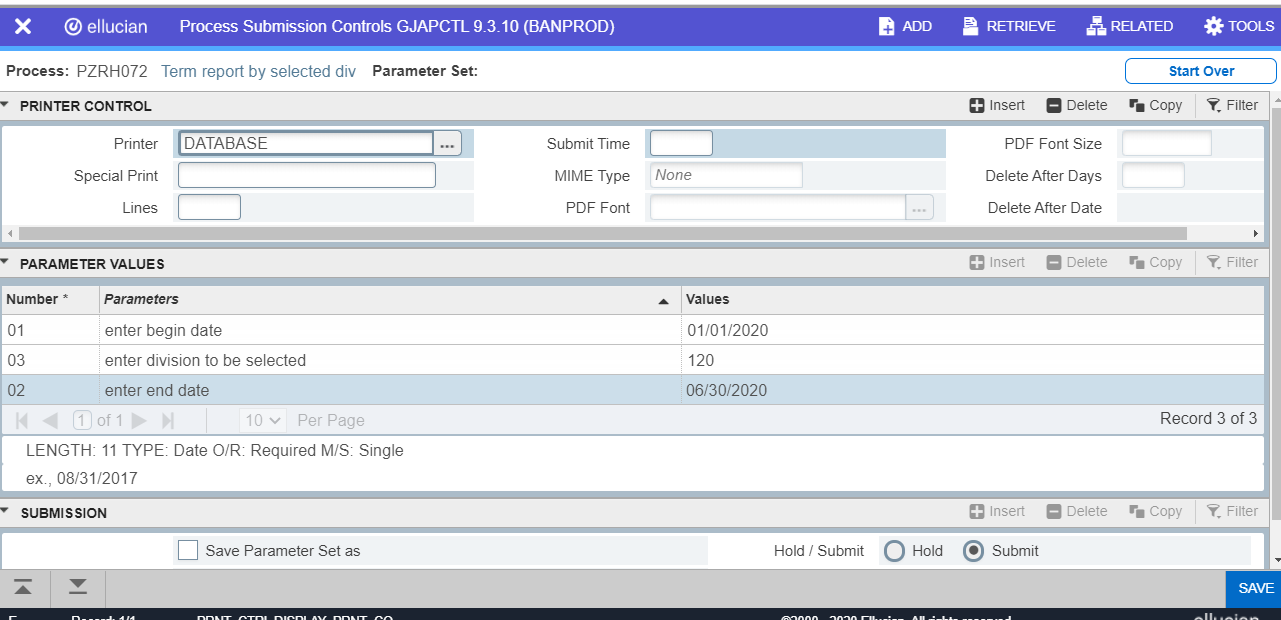 Click on … select Database and click OK in pop-up window
2.       Enter begin date xx/xx/xxxx
EXAMPLE
3.        Enter Division 3-digit number
4.       Enter the end date xx/xx/xxxx
6. Click on SAVE
5. Cursor MUST click within the Submission Block
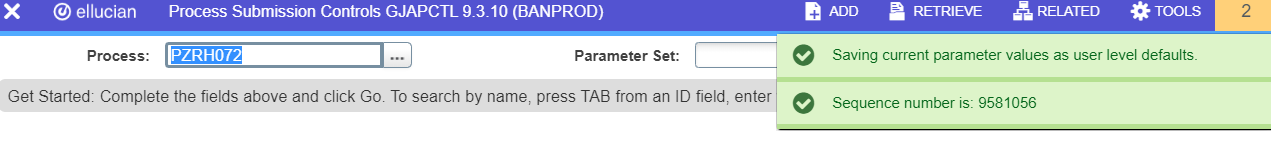 7
If the report was submitted with no errors, the runner will receive a sequence number.  If you save the parameter set, then you will also see message regarding default values.
8
Check your email:
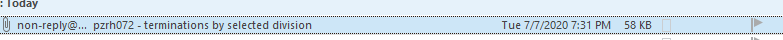 LF 7.2020
Page 2
[Speaker Notes: From	Subject	Received	Size	Categories	
non-reply@auburn.edu	pzrh072 - terminations by selected division	7:31 PM	58 KB]